DE ENLACES 12
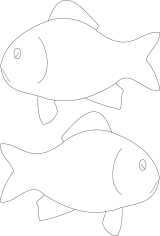 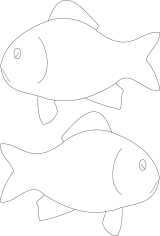 2) Escribe preguntas que se correspondan con el enunciado y se resuelvan con las siguientes expresiones matemáticas:

     Los alumnos de 4ºA se van a disfrazar de peces en Carnavales. Para hacer los disfraces, su tutora tiene que encargar 2 metros de tela azul por niño. Hay 21 alumnos en clase. Cada metro de tela cuesta 3’20 €.


     ¿__________________________________?  2 x 3’20
     ¿__________________________________?  2 x 21
     ¿__________________________________?  42 x 3’20